Можна видiлити такi основнi етапи розвитку юридичної психологiї: 
I — описовий (з давнини до початку XIX ст.); 
II — порiвняльно-аналiтичний (XIX ст.); 
III — природничо-науковий (перша половина XX ст.); 
IV — сучасний (з 60-х рокiв XX ст.).

Юридична психологія як наука виникає у XVII– XVIII ст. З’являються перші наукові праці з психології, пов’язані зі сферою кримінального судочинства.

В середині XIX ст. були здійснені спроби визначити природу злочинної поведінки.  

У XIX — на початку XX ст. виходять фундаментальні праці австрійських і німецьких учених, що ґрунтуються на експериментальних дослідженнях. Ганс Гросс, засновник криміналістики та один з провідних вчених, який займався кримінальною психологією («Криминальная психология», 1905)
Вільям Штерн проводить експериментальні дослідження з з визначення достовірності показань.
Едуард Клапаред у 1906 р. вводить в науковий обіг термін «Юридична психологія» та видiляє юридичну психологiю як науку.
Наукові засади юридичної психології формувалися в результаті вивчення фізіології вищої нервової діяльності людини. Набули великого значення експериментальні дослідження з юридичної психології (І. Сеченов,                       В. Бехтерєв, С. Корсаков, В. Сербський. В. Кандинський та ін.). 
Перші спроби використовувати наукові дані психології в кримінальному судочинстві належали Л. Є. Владимирову, А. І. Єлістратову,                                      Я. А. Канторовичу, А. Є. Брусиловському, М. М. Гернету, А. Ф. Коні та ін.

В 1902 р. опублікована книга В. Бєхтерєва "Про експериментальне дослідження злочинців", де підкреслюється, що досліджувати злочинців  необхідно переважно "у психологічному відношенні й особливо -                                   в експериментально-психологічному відношенні".  
Під керівництвом В. Бєхтерєва здійснене перше експериментальне дослідження неповнолітніх злочинців, результати якого викладені в роботі "Про розумову працездатність малолітніх злочинців" (1903 р.). 
У 1904 р. проведений експеримент для перевірки достовірності показань свідків.

У 30-ті роки ХХ ст. відбуваються політичнізміни вжитті суспільства, що негативно позначилися на розвитку юридичної психології. 
Відродження юридичної психології припадає на 50–60-ті роки ХХ ст.
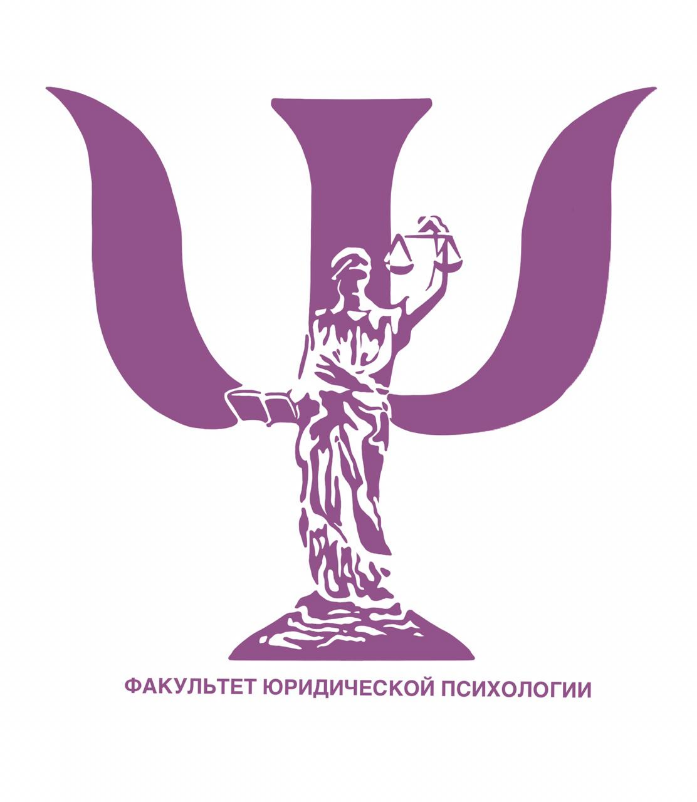 Предмет юридичної психології – психічні закономірності діяльності та особистості людини у сфері правових відносин.

Юридична психологія як наука ставить перед собою певні завдання, які можна поділити на загальні та окремі.

Загальним завданням юридичної психології є науковий синтез юридичних та психологічних знань, розкриття психологічної сутності фундаментальних категорій права.
Окремі завдання юридичної психології відносяться до розробки рекомендацій щодо найефективнішого здійснення правозастосовної діяльності. 

До них можна віднести:
 вивчення психологічних передумов ефективності правових норм;
 психологічне дослідження особистості злочинця, розкриття мотивації злочинної поведінки, специфіки мотивації окремих видів злочинної поведінки;
 вивчення вікової динаміки протиправної поведінки та чинників, що опосередковують злочинність серед неповнолітніх;
 розроблення соціально-психологічних засад профілактики злочинів;
 дослідження психологічних закономірностей різних видів правоохоронної діяльності (слідчого, прокурора, адвоката, судді);
 дослідження психологічних закономірностей діяльності виправних установ із метою розроблення системи заходів щодо виправлення та перевиховання засуджених;
 розроблення рекомендацій щодо вдосконалення професійної майстерності працівників правоохоронних органів, профорієнтації, профвідбору, профконсультації кандидатів, які бажають працювати в зазначених органах.
СИСТЕМА
юридичної
психології
ПРАВОВА ПСИХОЛОГІЯ  - розділ юридичної психології, який вивчає психологічні аспекти праворозуміння, правотворчості, формування індивідуальної, групової та суспільної правової свідомості, правової соціалізації особистості та її правовиконавчої поведінки.
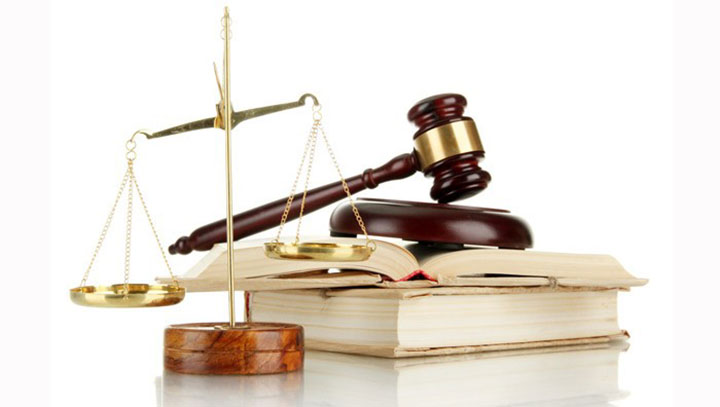 Правова соціалізація
Процес правової соціалізації містить у собі:
 засвоєння критеріїв оцінок юридично значущих ситуацій;
 вивчення законів і правил як таких, безвідносно самого себе, 
    і навіть співвіднесення їх із собою;
 навчання тому, як користуватися цими правилами. 

Три шляхи засвоєння правової культури:
предметний спосіб, коли людина у процесі тієї чи іншої діяльності, вступає у взаємодію з іншими особами, засвоює відповідний образ дій, шаблон поведінки;
традиційний спосіб, коли людина, спостерігаючи дії людей у різних ситуаціях, засвоює відповідний спосіб поведінки;
раціональний спосіб, коли людина дізнається про правові цінності, стандарти правової поведінки з розмов з іншими людьми, читання книг, із засобів масової комунікації тощо.
Агенти правової соціалізації:
Сім’я 
Школа та інші навчальні заклади
Неформальні групи однолітків
Трудовий колектив
Засоби масової комунікації

Психологічні механізми формування правосвідомості у неповнолітніх:
персоніфікація (закон персоніфікований у фігурах батьків);
формування уявлень щодо власних прав;
поняття справедливості у ситуаціях зіткнення належного та бажаного; 
включення до різних соціальних інститутів.
Види правовиконавчої поведінки:
 
Об'єктивно правовиконавча поведінка: потреби особистості, цілі та засоби їх досягнення збігаються з суспільними вимогами; формується внаслідок правової соціалізації особистості. 

Конформно-виконавча поведінка: цілі та засоби їх досягнення збігаються з суспільними вимогами не через внутрішні переконання особистості, а через її конформність. 

Вимушена законослухняна поведінка: потреби, бажання, інтереси особистості не збігаються з суспільними вимогами, але особистість через страх покарання підпорядковується вимогам закону.
Правова свідомість особистості

— це система поглядів, уявлень, оцінок людей чи окремої людини про чинне право (і про те, яким воно має бути), а також усвідомлення людиною себе як носія прав і свобод (як повноправної чи обмеженої в якихось правах та свободи). Правосвідомість впливає на правову активність, тобто на зусилля, які людина докладає для захисту своїх прав і свобод.
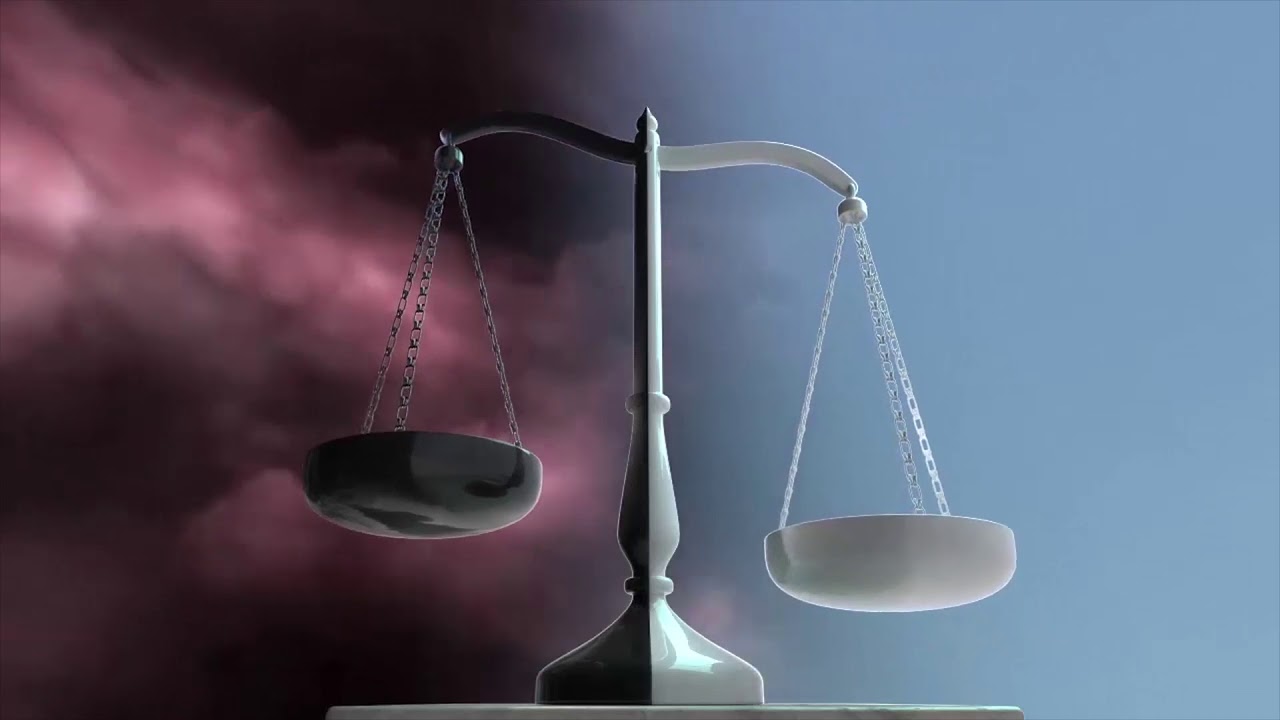 Види ставлення до права
та дефекти правової свідомості 

Правовий інфантилізм – несформованість правосвідомості, яка зумовлена недостатністю правових знань (правова безграмотність), відсутність правових установок та оцінного правового мислення (практичний інфантилізм). Формою правового інфантилізму є правова безвідповідальність (внутрішня переконаність індивіда у свободі від відповідальності за порушення правових норм). 

Правова індиферентність (байдужість до права) – відсутність інтересу до правових явищ, небажання використовувати права, надані законом; терпимість до правопорушень; відмова від співпраці з правоохоронними органами у боротьбі зі злочинністю тощо.
Правовий цинізм (негативізм, скептицизм) – критичне, недовірливе ставлення до права, сумніви у можливостях правового регулювання життя, у правильності розроблених правових норм. виявляється при хорошому знанні права, правомірній поведінці, але характеризується низькою оцінкою значущості права у житті і байдужому ставленні щодо нього («Закон що стовп: перестрибнути неможливо, а обійти завжди можна», «У суд ногою – в кишеню рукою»). 

Правовий нігілізм – активне неприйняття норм права та законів, заперечення норм права та ролі законодавства, зведення права до сукупності довільних дій представників виконавчої влади, виправдання беззаконня. Найчастіше є характерним для представників кримінальної субкультури.
Правовий егоцентризм («зловживання правом») – це така деформація правосвідомості, внаслідок якої особистість починає вважати себе «центром» правової системи. Для індивіда має цінність лише прагматичне знання законодавства, яке дозволить йому задовольнити власні потреби якісно та у найкоротший термін. 

Правовий ідеалізм характеризується підвищеною оцінкою значущості права у суспільстві, позитивними емоціями, правомірною поведінкою, проте обсяг юридичних знань є недостатнім для об'єктивного оцінювання ролі права. 

Правовий фетішизм виникає за відсутності правових знань, при правомірній поведінці, підвищеному оцінюванні ролі права, надання йому містичного, магічного значення, захоплених емоцій щодо можливостей правової системи врегулювати та ушляхетнити соціальні відносини.
Правовий конформізм  заснований на знанні сучасного законодавства, правомірній поведінці, але на байдужому ставленні до права, відсутності інтересу та нейтральному оцінюванні його значущості. 

Правовий реалізм спирається на повноту правових знань, позитивні емоції, правомірну поведінку та високе оцінювання значущості законів у регуляції соціальних відносин. Правовому реалізму властиві почуття правового обов'язку, відповідальності, законності дій, поваги до права, солідарності з вимогами права. Людина обирає виключно правомірну поведінку, готова дотримуватися правових розпоряджень.
Чинники, що впливають на правову психологію населення

Фонові чинники:
• менталітет народу, історичні, етнічні, культурні, національні, релігійні та інші особливості населення;
• суспільна психологія, характерна для населення країни, регіону, населеного пункту, групи;
• діяльність ЗМІ, панівні суспільні думки, настрої, прагнення;
• ставлення населення до радикальних процесів і змін, що відбуваються в країні;
• психологічні особливості панівного способу життя та ступінь задоволеності ним;
• взаємини між різними гілками влади та якість їхньої взаємодії;
• психологія людей і груп, що працюють в органах державної влади, що виявляється в їхній діяльності та ін.;
• авторитет державної влади;
• психологічна контактність (близькість) влади та народу, оцінка її у громадській думці народу;
• ставлення населення до процесів і змін, що відбуваються в країні;
• рівень соціальної культури та суспільної активності населення;
• взаємини між різними групами населення;
• рівень духовності населення та взаємовідносини між різними релігійними конфесіями;
• стан економіки та рівень життя населення;
• міцність інституту сім'ї;
• стан системи освіти та науки;
• вся система роботи з населенням, особливо з підростаючим поколінням.
Правові чинники 
(пов'язані з правовою системою, її урегульованістю та станом, цілеспрямованою діяльністю юридичних органів, громадських формувань та приватних структур, що функціонують на користь зміцнення законності та правопорядку):

досконалість та надійність функціонування всієї системи правового регулювання;
психологія персоналу всіх законодавчих, правоохоронних та правовиконавчих органів (юстиції, судів, поліції, внутрішніх військ, митниці, податкової поліції та ін.);
психологія особистості працівників органів правоохорони;
рівень юридико-психологічної підготовленості працівників правоохоронних органів;
ефективність юридичної освіти та ступінь правової сформованості випускників як особистостей;
соціальне сприйняття, оцінювання населенням правильності побудови та ступеня успішності діяльності правової системи;
ступінь схвалення населенням правових установлень, вкладених у боротьбу зі злочинністю;
думка населення про стан законності, злочинності, рівень правової захищеності громадян;
громадська думка громадян щодо питань ефективності діяльності правоохоронних органів, про людей, які працюють у них, їх корумпованості та чесності;
авторитет усіх органів правоохорони у населення;
взаємини та спілкування персоналу органів правоохорони з населенням;
ефективність усіх напрямків роботи з профілактики правопорушень та злочинів, особливо серед неповнолітніх;
ефективність системи виконання покарань та постпенітенціарної роботи з профілактики рецидивної злочинності.
Криміногенні чинники 
(чинники, що сприяють зарожденню та розвитку правопорушної поведінки):

правовий нігілізм, падіння авторитету норм права у значної частини населення;
падіння престижу чесної праці;
заразливість для населення прикладів швидкого і легкого збагачення людей з низьким рівнем освіченості, культури та моральності, які нажили матеріальний стан нечесним шляхом;
загострені взаємини між різними групами населення (соціальними, професійними, національними, релігійними та ін.);
падіння авторитету органів правопорядку;
тривожні чутки, збуджений натовп, паніка;
феномен "бізнесу влади", пов'язаний з фактичним багатством життя людей, що перебувають при владі, великою кількістю у них різних пільг та привілеїв;
широке поширення шантажу, залякування, психологічного насильства, зокрема у сфері судочинства;
криміналізація та сексуалізація дозвілля, мистецтва, відеоринку, телевізійних передач: культ сили та насильства, жорстокості, неповаги до людини; 
пропаганда необхідності самозахисту будь-якими засобами, помсти, самосуду; 
поширення кримінального жаргону, пісень на кримінальний манер; 
соціальна диференціація молодіжних груп на зразок кримінальних, "дідівщина"; 
ідеалізація життя щасливих злочинців та їх "шляхетних" якостей; підміна слів рідної мови "красивими" іноземними термінами ("кілер", "рекетир" та ін. замість українських слів "вбивця", "вимагач" та ін.)
поширення різноманітних хімічних залежностей;
збільшення кількості осіб без певних занять, місця проживання, безробітних;
низький рівень розкриття злочинів;
корупція в органах державного управління та органах правопорядку;
політичний екстремізм та релігійний фанатизм.
Кримінальні чинники 
(чинники, що відносяться до кримінального світу):

• кримінальна деформованість правосвідомості, потреб, моральності, кримінальна "освіченість" особи, що займається злочинною діяльністю;
• кримінальна субкультура, яка поглиблює антиправову психологію членів злочинних угруповань;
• цілеспрямована діяльність авторитетів злочинного світу та організованої злочинності з криміналізації молодих правопорушників, підвищення їх "кримінального професіоналізму", психологічно обачливому впливу на громадян із нестійкою правовою орієнтацією та поступовим залученням їх до злочинного способу життя, криміналізація "масової культури";
• корумпування представниками злочинного світу частини посадових осіб, чиновників, працівників судів та прокуратури, органів юстиції з нестійкою та слабкою правовою стійкістю методами спокуси, підкупу, збору компромату, шантажу, залякування та ін.